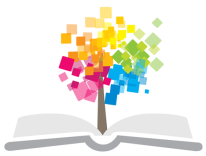 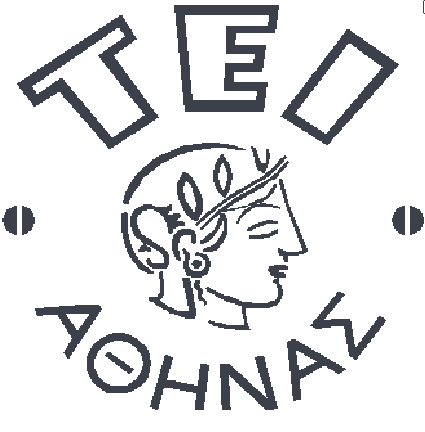 Ανοικτά Ακαδημαϊκά Μαθήματα στο ΤΕΙ Αθήνας
Τεχνική Ψιμυθίωσης Θεαμάτων
Ενότητα 9: Ψηφιδωτό
Μικελάτου Ευθυμία 
Αισθητικός Κοσμητολόγος  B.Sc., M.Sc.
Τμήμα Αισθητικής και Κοσμητολογίας
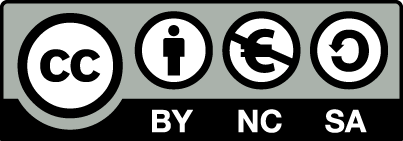 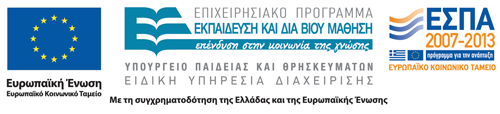 Ψηφιδωτό
«Performing Arts Make up through the centuries»
Από την παράσταση στις 30 Μαρτίου 2014 
 στο ΤΕΙ Αθήνας από φοιτητές του τμήματος Αισθητικής & Κοσμητολογίας
2
Άσκηση: Ψηφιδωτό
3
Ιστορία… 1/2
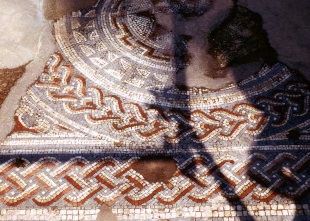 Αρχαία τεχνική επένδυσης επιφανειών με μικρές κυρίως τετράγωνες, ψηφίδες από φυσικά πετρώματα ή υαλόμαζα  για την δημιουργία διακόσμησης.
A small part of The Great Pavement, a Roman mosaic laid in AD 325 at Woodchester,Gloucestershire, England από Arpingstone διαθέσιμο ως κοινό κτήμα
4
Ιστορία… 2/2
Στην Μικρά Ασία 8ο αι. π.χ. 
Ελλάδα από τον 50 π.χ αι. 
Αργότερα στην Ρωμαϊκή αυτοκρατορία.
Άκμασε στο Βυζάντιο.
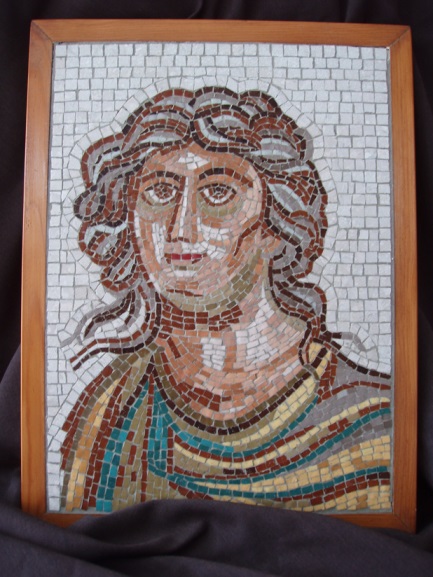 http://www.mcit.gov.cy/
Κυπριακό ψηφιδωτό. Παρμένο από το ψηφιδωτό των τεσσάρων εποχών στο σπίτι του Διόνυσου στη Νέα Πάφο. Η φιγούρα δεν είναι επακριβώς προσδιορισμένη. Μπορεί να είναι ο Διόνυσος ο Χρόνος ή ο Αιών (Θεός της αιωνιότητας). Τέλος 2ου /αρχές 3ου αιώνα Μ.Χ
5
Άσκηση Μακιγιάζ
Στην άσκηση αυτή ο φοιτητής αναπαριστά στο πρόσωπο και το σώμα, φωτοσκιάσεις, βάσει της τεχνικής του ψηφιδωτού.
Αντί για ψηφίδες  χρησιμοποιεί χρωστικές ύλες και  τα κατάλληλα πινέλα για την αναπαραγωγή τετράγωνων - συνήθως- ψηφίδων.
6
Παράδειγμα 1
«Performing Arts Make up through the centuries»
Από την παράσταση στις 30 Μαρτίου 2014 
 στο ΤΕΙ Αθήνας από φοιτητές του τμήματος Αισθητικής & Κοσμητολογίας
7
Τεχνική
Σχεδιάζετε μια εικόνα προσώπου με ψηφίδες.
Ή αναπαράγετε ένα γνωστό ιστορικό  ψηφιδωτό από τοιχογραφίες, εικόνες ή κάποιο διακοσμητικό μοτίβο.
Επιλέγετε τα χρώματα και τα πινέλα.
Αναπαριστάτε το σχήμα πάνω σε  μοντέλο.
8
Παράδειγμα 2
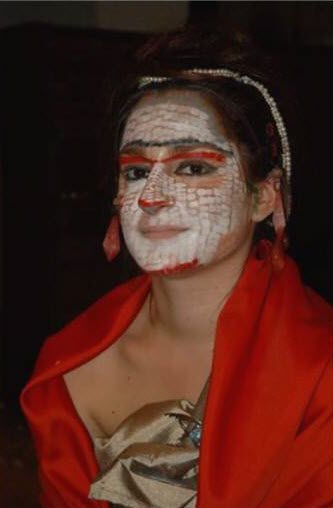 «Performing Arts Make up through the centuries»
Από την παράσταση στις 30 Μαρτίου 2014 
 στο ΤΕΙ Αθήνας από φοιτητές του τμήματος Αισθητικής & Κοσμητολογίας
9
Εκτέλεση
Σχεδιάστε με λευκό μολύβι το περίγραμμα – πατρόν του σχεδίου σας.
Τραβήξτε γραμμές- οδηγούς, βάσει του σχεδίου σας.
Τοποθετείστε πρώτα τα πιο σκούρα χρώματα και σταδιακά τα πιο ανοιχτόχρωμα.
Απαιτούνται μέτρια σκληρά πινέλα με τετράγωνη κοφτή άκρη, διαφόρων μεγεθών/ ανάλογα με το μέγεθος των ψηφίδων.
10
Παράδειγμα 3
«Performing Arts Make up through the centuries»
Από την παράσταση στις 30 Μαρτίου 2014 
 στο ΤΕΙ Αθήνας από φοιτητές του τμήματος Αισθητικής & Κοσμητολογίας
11
Δεξιότητες..
Με την άσκηση αυτή αποκτάτε τις  δεξιότητες να:
 Χειρίζεστε τα χρώματα και τα πινέλα της ψιμυθίωσης με μεγάλη ακρίβεια.
Να αναπαριστάτε πιστά ένα συγκεκριμένο και καθορισμένο σχέδιο σε τρισδιάστατη εκτέλεση.
Να επιλέγετε τις κατάλληλες χρωστικές ύλες και να δημιουργείτε αποχρώσεις από τα πρωτογενή χρώματα.
12
Θεματική πρόταση 1/7
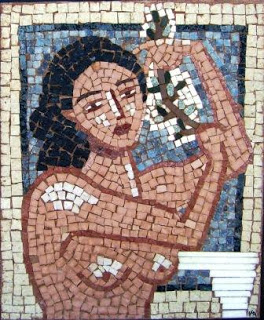 13
Θεματική πρόταση 2/7
http://www.jasonmecier.com/
14
Θεματική πρόταση 3/7
15
Ψηφίδες από οργανικά υλικά..
Ψηφιδωτό με όσπρια
copyright © 2006-2015 Artlessons.gr
16
Θεματική πρόταση 4/7
Meister von San Vitale in Ravenna από File Upload Bot διαθέσιμο ως κοινό κτήμα
17
Θεματική πρόταση 5/7
A mosaic of Dionysus from Antioch από Jaqen διαθέσιμο ως κοινό κτήμα
18
Θεματική πρόταση 6/7
19
Θεματική πρόταση 7/7
20
Βιβλιογραφία
Τσιγώνια Αλεξάνδρα - Μικελάτου Έφη,
	Μακιγιάζ Παραστατικών Τεχνών-Τεχνική Προσθετικών υλικών. (2010). Αθήνα, εκδόσεις Δεσμός.
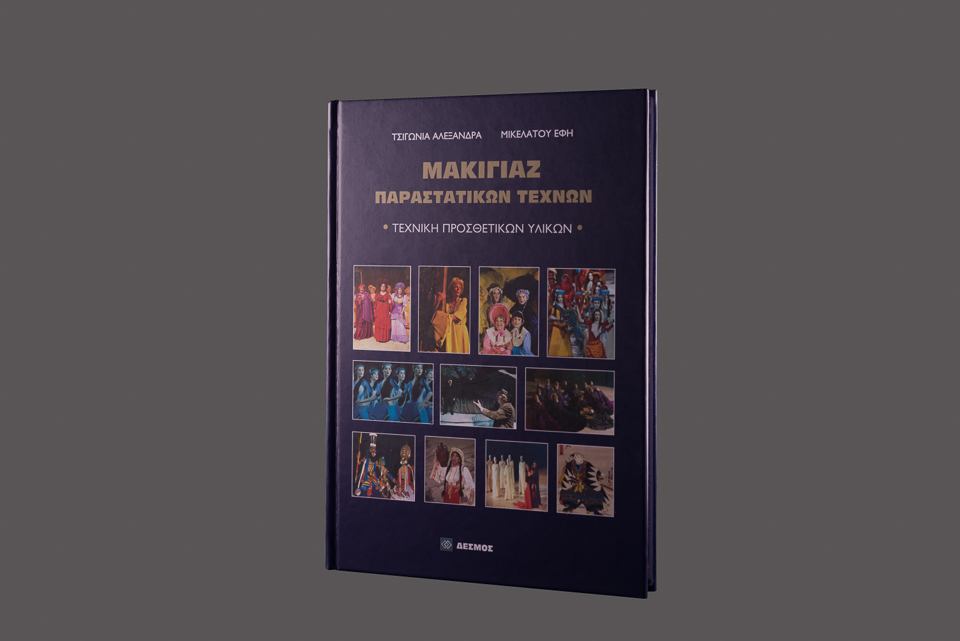 21
Τέλος Ενότητας
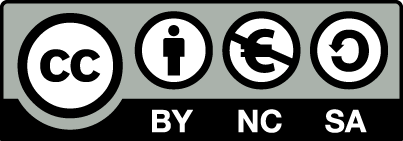 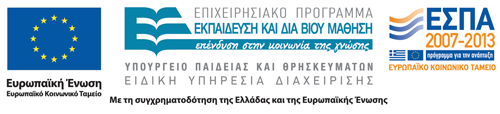 Σημειώματα
Σημείωμα Αναφοράς
Copyright Τεχνολογικό Εκπαιδευτικό Ίδρυμα Αθήνας, Ευθυμία Μικελάτου 2014. Ευθυμία Μικελάτου. «Τεχνική Ψιμυθίωσης Θεαμάτων. Ενότητα 9: Ψηφιδωτό». Έκδοση: 1.0. Αθήνα 2014. Διαθέσιμο από τη δικτυακή διεύθυνση: ocp.teiath.gr.
Σημείωμα Αδειοδότησης
Το παρόν υλικό διατίθεται με τους όρους της άδειας χρήσης Creative Commons Αναφορά, Μη Εμπορική Χρήση Παρόμοια Διανομή 4.0 [1] ή μεταγενέστερη, Διεθνής Έκδοση.   Εξαιρούνται τα αυτοτελή έργα τρίτων π.χ. φωτογραφίες, διαγράμματα κ.λ.π., τα οποία εμπεριέχονται σε αυτό. Οι όροι χρήσης των έργων τρίτων επεξηγούνται στη διαφάνεια  «Επεξήγηση όρων χρήσης έργων τρίτων». 
Τα έργα για τα οποία έχει ζητηθεί άδεια  αναφέρονται στο «Σημείωμα  Χρήσης Έργων Τρίτων».
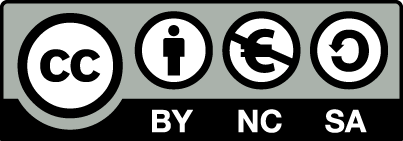 [1] http://creativecommons.org/licenses/by-nc-sa/4.0/ 
Ως Μη Εμπορική ορίζεται η χρήση:
που δεν περιλαμβάνει άμεσο ή έμμεσο οικονομικό όφελος από την χρήση του έργου, για το διανομέα του έργου και αδειοδόχο
που δεν περιλαμβάνει οικονομική συναλλαγή ως προϋπόθεση για τη χρήση ή πρόσβαση στο έργο
που δεν προσπορίζει στο διανομέα του έργου και αδειοδόχο έμμεσο οικονομικό όφελος (π.χ. διαφημίσεις) από την προβολή του έργου σε διαδικτυακό τόπο
Ο δικαιούχος μπορεί να παρέχει στον αδειοδόχο ξεχωριστή άδεια να χρησιμοποιεί το έργο για εμπορική χρήση, εφόσον αυτό του ζητηθεί.
Επεξήγηση όρων χρήσης έργων τρίτων
Δεν επιτρέπεται η επαναχρησιμοποίηση του έργου, παρά μόνο εάν ζητηθεί εκ νέου άδεια από το δημιουργό.
©
διαθέσιμο με άδεια CC-BY
Επιτρέπεται η επαναχρησιμοποίηση του έργου και η δημιουργία παραγώγων αυτού με απλή αναφορά του δημιουργού.
διαθέσιμο με άδεια CC-BY-SA
Επιτρέπεται η επαναχρησιμοποίηση του έργου με αναφορά του δημιουργού, και διάθεση του έργου ή του παράγωγου αυτού με την ίδια άδεια.
διαθέσιμο με άδεια CC-BY-ND
Επιτρέπεται η επαναχρησιμοποίηση του έργου με αναφορά του δημιουργού. 
Δεν επιτρέπεται η δημιουργία παραγώγων του έργου.
διαθέσιμο με άδεια CC-BY-NC
Επιτρέπεται η επαναχρησιμοποίηση του έργου με αναφορά του δημιουργού. 
Δεν επιτρέπεται η εμπορική χρήση του έργου.
Επιτρέπεται η επαναχρησιμοποίηση του έργου με αναφορά του δημιουργού
και διάθεση του έργου ή του παράγωγου αυτού με την ίδια άδεια.
Δεν επιτρέπεται η εμπορική χρήση του έργου.
διαθέσιμο με άδεια CC-BY-NC-SA
διαθέσιμο με άδεια CC-BY-NC-ND
Επιτρέπεται η επαναχρησιμοποίηση του έργου με αναφορά του δημιουργού.
Δεν επιτρέπεται η εμπορική χρήση του έργου και η δημιουργία παραγώγων του.
διαθέσιμο με άδεια 
CC0 Public Domain
Επιτρέπεται η επαναχρησιμοποίηση του έργου, η δημιουργία παραγώγων αυτού και η εμπορική του χρήση, χωρίς αναφορά του δημιουργού.
Επιτρέπεται η επαναχρησιμοποίηση του έργου, η δημιουργία παραγώγων αυτού και η εμπορική του χρήση, χωρίς αναφορά του δημιουργού.
διαθέσιμο ως κοινό κτήμα
χωρίς σήμανση
Συνήθως δεν επιτρέπεται η επαναχρησιμοποίηση του έργου.
Διατήρηση Σημειωμάτων
Οποιαδήποτε αναπαραγωγή ή διασκευή του υλικού θα πρέπει να συμπεριλαμβάνει:
το Σημείωμα Αναφοράς
το Σημείωμα Αδειοδότησης
τη δήλωση Διατήρησης Σημειωμάτων
το Σημείωμα Χρήσης Έργων Τρίτων (εφόσον υπάρχει)
μαζί με τους συνοδευόμενους υπερσυνδέσμους.
Χρηματοδότηση
Το παρόν εκπαιδευτικό υλικό έχει αναπτυχθεί στo πλαίσιo του εκπαιδευτικού έργου του διδάσκοντα.
Το έργο «Ανοικτά Ακαδημαϊκά Μαθήματα στο ΤΕΙ Αθήνας» έχει χρηματοδοτήσει μόνο την αναδιαμόρφωση του εκπαιδευτικού υλικού. 
Το έργο υλοποιείται στο πλαίσιο του Επιχειρησιακού Προγράμματος «Εκπαίδευση και Δια Βίου Μάθηση» και συγχρηματοδοτείται από την Ευρωπαϊκή Ένωση (Ευρωπαϊκό Κοινωνικό Ταμείο) και από εθνικούς πόρους.
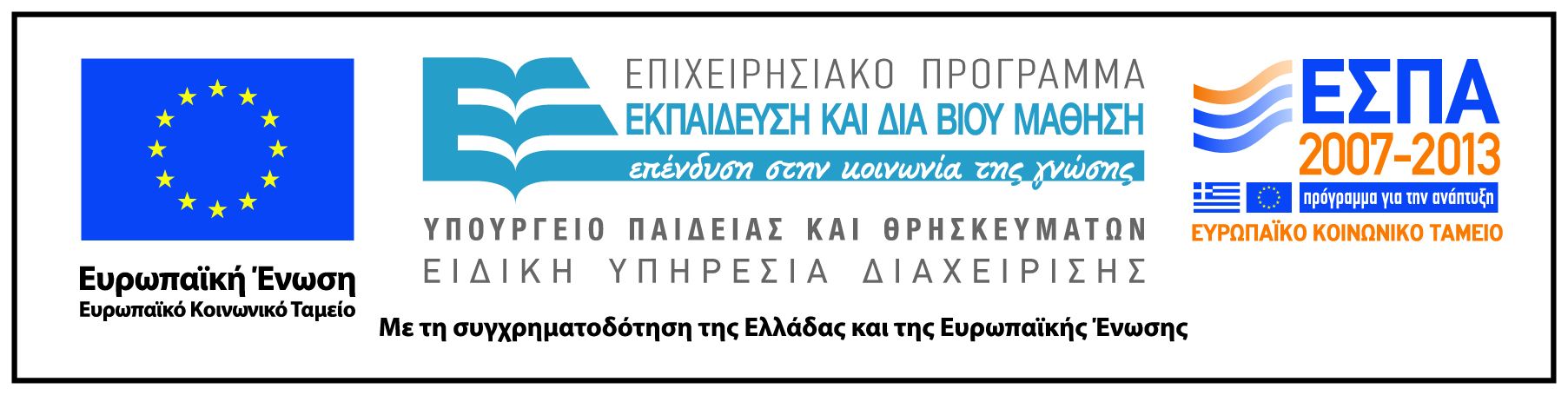